Утверждено
приказом от «17» ноября 2020 г. № 549-П
 
 
 






«Стандарт безопасности»
 
 
 
 
 
 
 




















Якутск – 2020 г.
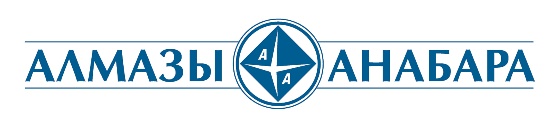 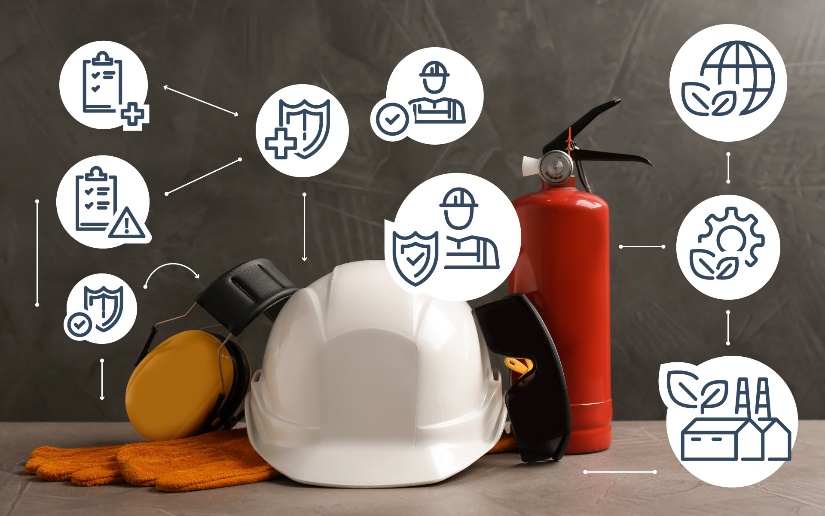 ВВЕДЕНИЕ
Стандарт безопасности АО «Алмазы Анабара» (далее – Общество) разработаны в целях сохранения жизни, здоровья и работоспособности работников в процессе трудовой деятельности. Данные правила являются основами для безопасного выполнения работ и безопасного пребывания на объектах Общества. Каждый, должен понимать к каким последствиям может привести не правильно принятые решения или пренебрежение правилами. Для этого недостаточно только выучить требования безопасности и исполнять их на работе, но и нужно постараться сделать эти обязанности привычками и пользоваться в повседневной жизни. Так как опасности присутствуют не только на производстве, но и подстерегают нас в быту. Поэтому Вы должны выработать в себе «культуру безопасности», быть примером для других работников и своих близких. Только общими усилиями мы сможем работать и жить безопасно.
Ознакомление с требованиями стандартом безопасности является обязательным при трудоустройстве в АО «Алмазы Анабара».
Стандарт безопасности АО «Алмазы Анабара» обязателен для соблюдения всеми работниками, подрядчиками, поставщиками услуг и посетителями предприятий АО «Алмазы Анабара» в течение всего периода работы.
Если соблюдение Стандарта безопасности АО «Алмазы Анабара» невозможно, не приступайте к работе или прекратите ее выполнение и немедленно сообщите своему руководителю.
Под вахтовым поселком понимается комплекс жилых, культурно-бытовых, санитарных и хозяйственных зданий сооружений, предназначенных для обеспечения жизнедеятельности работников, работающих вахтовым методом, в период их отдыха на вахте, а также обслуживания строительной и спецтехники, автотранспорта, хранения запасов товарно-материальных ценностей.
1. Основные принципы безопасности 
Изучайте и соблюдайте требования безопасности, предъявляемые для безопасного выполнения работ;
Не приступайте к работе, остановите работу при наличии рисков получения травм, нарушениях, отклонениях от технологического процесса;
Не проходите мимо нарушений, устраняйте нарушения в пределах своей компетенции или сообщайте о них своему непосредственному руководителю, тем самым Вы сможете сохранить не только свое здоровье или жизнь, но и своих коллег и друзей, которые в силу своего малого опыта не смогут определить риски;
Занимайтесь самообразованием, повышайте свой уровень знаний;
Всегда и везде оценивайте риски, старайтесь определить степень опасности;
Не торопитесь и не отвлекайтесь на посторонние дела, думайте о последствиях принятых решений;
Ведите себя корректно и достойно, соблюдайте общепринятые правила поведения, уважайте достоинство и личные права каждого работника;
Берегите себя и своих близких, т.к. от неправильно принятых Вами решений и действий не только Вы можете пострадать, но и Ваши близкие.
2. Основы производственной безопасности
Приступайте к выполнению любых видов работ только после проведения оценки рисков и снижения их до допустимого уровня;
До начала работ ознакомьтесь с мерами безопасности, изложенными в инструкциях, технологических картах и другой документации по профессии и (или) виду работы;
Перед началом работы ознакомьтесь под роспись со сменным наряд-заданием;
При изменении задач, условий труда и места производства работ в течении смены всегда получайте повторное письменное наряд-задание;
Строго выполняйте только ту работу, которая выдана наряд-заданием;
Всегда используйте исправные средства индивидуальной защиты по назначению;
Используйте в работе только исправные соответствующие требованиям безопасности оборудование и инструмент;
При возникновении опасности немедленно прекратите работу;
При работе в бригаде, контролируйте правильность действий друг друга, работайте сообща;
Не находитесь в зоне действия работающего оборудования;
Сообщайте руководителю о любых нарушениях, отклонениях от технологических процессов, рисках, происшествиях, травмах или потенциально опасных ситуациях;
Помните, что алкоголь и работа вещи не совместимые. Нахождение в состоянии алкогольного, наркотического, токсического опьянения во время работы и в период междусменного отдыха на объектах и территориях Общества запрещается;
Для выполнения работ, вы должны иметь необходимую квалификацию и навык, в отдельных случаях специальные допуски, должны быть обучены и знать необходимые требования для их безопасного выполнения;
Не приступайте к работе в болезненном состоянии, не скрывайте болезни, чтобы не усугублять её и не подвергать себя опасности;
Не приступайте к работе, если непонятно, как выполнить ее безопасно, и если не обеспечены требования безопасности труда;
Не применяйте открытый огонь, не курите в не предназначенных для этого местах;
В период рабочего времени, для предотвращения возможной травмы запрещается ношение ювелирных украшений, наручных часов и бижутерии;
Руководствуйтесь знаками безопасности, установленными на территориях Общества, не игнорируйте их;
Не позволяйте Вашим действиям создавать риски для других.

3. Междусменный «правильный» отдых
Междусменный отдых предоставляется в целях восстановления организма работника для выполнения трудовых обязанностей в следующей смене.
Правильно распределяйте свое время отдыха;
Старайтесь выделять достаточное количество времени для сна, чтобы быть готовым и бодрым для следующей смены;
Не посещайте производственные объекты, участки, цеха; 
Не занимайтесь спортом на технологических дорогах, кроме отведенных для этого мест/маршрутов;
Не пользуйтесь имуществом Общества по своему усмотрению, кроме тех которые предназначены для досуга и отдыха;
Не покидайте территории участков, баз, поселков;
Передвигайтесь внутри территории по организованным пешеходным дорожкам и маршрутам;
Занимайтесь только теми видами активного отдыха, которые разрешены;
Не нарушайте период тишины, установленной правилами внутреннего трудового распорядка, помните о других коллегах, которые отдыхают.
4. Горные работы
Не находитесь в опасной зоне работающих механизмов, в пределах призмы возможного обрушения на уступах и в непосредственной близости от нижней бровки откоса уступа;
Не работайте на уступах в зоне нависающих козырьков, глыб, крупных валунов, а также нависей из снега и льда. В случае невозможности произвести ликвидацию заколов или оборку борта все работы в опасной зоне должны быть остановлены, люди выведены, а опасный участок должен быть огражден и установлены предупредительные знаки;
Всегда выдерживайте безопасную высоту и угол рабочего забоя;
Всегда закрывайте крышками, щитами или ограждайте любые колодцы, шурфы и другие выемки на территории Вашего участка/подразделения/ прииска. В темное время суток эти ограждения должны быть обозначены световозвращающими элементами;
Не используйте и не переносите взрывчатые вещества без соответствующего разрешения;
Не бурите шпуры с незабитыми «пробками» в «стаканы»;
Проводите обязательную эвакуацию персонала из зоны взрыва перед началом проведения взрывных работ; 
Проверяйте взорванный материал на наличие несработавших зарядов перед отгрузкой/выемкой горной массы.
На территории ведения горных работ нахождение посторонних лиц запрещено.
5. Работа с самоходной техникой и транспортными средствами
Эксплуатирующий персонал: 
Помните, что транспортное средство, самоходная техника являются объектами повышенной опасности, и управление им требует строгого выполнения, и соблюдения всех мер безопасности;
Не начинайте движение, если не пристегнулись ремнем безопасности, не убедились в том, что все пассажиры используют ремни безопасности;
Не садитесь за управлением техникой, если не прошли необходимую подготовку, не имеете водительского удостоверения соответствующей категории; не прошли медицинский осмотр, не допущены к управлению транспортными средствами;
Не садитесь за управлением техникой в состоянии опьянения;
Не садитесь за управлением техникой, если находитесь под действием сильнодействующих медицинских препаратов или утомлены;
Проводите тщательное обследование техники перед началом работы и убедитесь в его безопасной эксплуатации;
Соблюдайте ПДД, установленные скоростные ограничения и дистанцию;
Принимайте необходимые меры для ограничения доступа к управлению техникой посторонним и/или не имеющим соответствующего допуска лицам;
Всегда учитывайте изменяющиеся погодные условия и особенности местности;
Убедитесь в том, что все грузы закреплены, а их вес не превышает установленную производителем грузоподъемность техники;
Не используйте для перевозки людей и грузов средства и оборудование, не предназначенные для этих целей;
Не перевозите на транспортных средствах пассажиров с превышением допустимой численности;
Не перегружайте транспортное средство или оборудование;
Не покидайте транспортное средство, технику до его полной остановки и привидения рабочих органов в исходное положение, фиксации стояночного тормоза;
После остановки техники и при его оставлении, обязательно примите меры от самопроизвольного движения техники;
Перед каждым маневром и началом движения убедитесь в безопасности его выполнения, отсутствии людей в опасной или слепой зонах;
Будьте внимательны при управлении техники, не отвлекайтесь на посторонние дела;
Не пользуйтесь мобильными телефонами во время управления транспортным средством; 
При подъеме и спуске с техники иметь 3 точки опоры;
Не проводите ремонт при поднятом кузове и (или) кабины не застопорив его от самопроизвольного падения.
Пассажиры: 
Пристегивайтесь ремнями безопасности;
Не отвлекайте водителя (машиниста) техники во время движения;
При подъеме и спуске с техники иметь 3 точки опоры
Пешеходы: 
Не препятствуйте движению транспорта;
Не выходите на технологические дороги;
При приближении к самоходному средству сообщите водителю о своем присутствии и не приближайтесь к машине без его разрешения;
Старайтесь всегда быть в зоне видимости водителя (машиниста).
6. Работы на высоте
К работам на высоте относятся работы, при которых существуют риски, связанные с возможным падением работника с высоты 1,8 м и более в зависимости от условий производства все работы на высоте делятся на:
а) работы на высоте с применением средств подмащивания (например, леса, подмости, вышки, люльки, лестницы и другие средства подмащивания), а также работы, выполняемые на площадках с защитными ограждениями высотой 1,1 м и более;
б) работы без применения средств подмащивания, выполняемые на высоте 5 м и более, а также работы, выполняемые на расстоянии менее 2 м от неогражденных перепадов по высоте более 5 м на площадках при отсутствии защитных ограждений либо при высоте защитных ограждений, составляющей менее 1,1 м.
На предприятии работы на высоте по возможности должны быть исключены. При невозможности исключения работ на высоте, такие работы должны выполняться с использованием инвентарных лесов, подмостей, устройств и средств подмащивания, применение подъемников (вышек), строительных фасадных подъемников, подвесных лесов, люлек, машин или механизмов, а также средств коллективной и индивидуальной защиты;
Работы на высоте должны вестись с обязательным применением страховочных привязей с полной обвязкой и с надежным креплением;
Работы на высоте без применения средств подмащивания должны быть оформлены наряд - допусками на работы повышенной опасности, разработаны и выполнены специальные меры безопасности;
Весь работающий персонал должен пройти подготовку и обучение для выполнения мероприятий, включающих использование предохранительного оборудования для защиты от падения;
Приставные лестницы, стремянки должны быть исправны, проверены, иметь бирку с номером, принадлежностью подразделения и датой испытания. Внизу лестницы имеются резиновые (или другие) упоры;
При работе с приставных лестниц и стремянок исключите всякую возможность сдвига и опрокидывания их при работе. На нижних концах приставных лестниц и стремянок должны быть оковки с острыми наконечниками для установки на земле. При использовании лестниц и стремянок на гладких опорных поверхностях (паркет, металл, плитка, бетон) на нижних концах должны быть надеты башмаки из резины или другого нескользкого материала;
Привязи и стропа должны быть испытаны, иметь бирку с номером и датой испытания, способны выдержать нагрузку не менее 400 кгс.

7. Электрооборудование
Особые меры предосторожности при работе с электрооборудованием.
Персонал, работающий с электрооборудованием, обязан иметь требуемую квалификацию и допуск на выполнение работ;
Перед проведением обслуживания или ремонта оборудования его необходимо отключить от сети и предпринять меры по не санкционированному повторному включению;
Запрещается работа на оборудовании при отключенных или неисправных устройствах защиты или сигнализации, снятых или неисправных защитных ограждениях. Не снимайте ограждения с работающего оборудования;
Не работайте на оборудовании, не проводите его ремонт, обслуживание или наладку без соответствующего обучения и допуска к выполнению этих работ;
Не снимайте установленный другим лицом замок/бирку/плакат блокировку.
Запрещается пользоваться не исправным электрооборудованием (нарушена изоляция провода/кабеля, разбит корпус и т.д.);
Лично проверяйте безопасность работ перед включением любого оборудования;
При обнаружении неисправности электрооборудования сообщите об этом диспетчеру или непосредственному начальнику.
Перед работой убедитесь в наличии заземления электрооборудования;
Проверяйте работу электрооборудования на холостом ходу.
8. Подъем и перемещение                                                          грузов грузоподъемными механизмами
Проверьте исправность грузоподъемного механизма, крана;
Определите вес поднимаемого/перемещаемого груза;
Подберите грузозахватные приспособления, стропа в соответствии весу, размера и характера груза. Не забудьте учесть и длину стропа, для того, чтобы угол между ветвями стропа составляла не более 90 °;
Проверьте состояние грузозахватных приспособлений, стропов на исправность, наличие бирки;
Правильно застропите или обвяжите груз в соответствии схем строповки и (или) технологических карт;
Определите до начала работ знаковую сигнализацию между стропальщиком и крановщиком, машинистом грузоподъемного оборудования;
Предварительно поднимите груз на 200-300 мм., тем самым убедитесь в правильности строповки и исправности тормоза грузоподъемного механизма;
Отойдите на безопасное расстояние с учетом размеров рабочих органов грузоподъемного механизма и используемых приспособлений;
Площадка, где производится разгрузка грузов, заранее должна быть подготовлена;
Если не уверены в безопасности выполняемых работ или не можете определить вес/массу груза, не знаете, как застропить груз обратитесь лицу ответственному за безопасное производство работ;
Перед началом работ подготовьте рабочие места, площадки и участок, где предполагается производство грузоподъемных работ;
Никогда не стойте на грузе или под ним при подъеме или перемещении груза;
Всегда старайтесь находиться позади перемещаемого груза.
Политика в области промышленной    безопасности и охраны труда АО «Алмазы Анабара»
Стратегической целью Общества является исключение несчастных случаев и аварийных ситуаций на всех производственных объектах общества..
Для снижения этой цели и выполнения обязательств Общества каждый сотрудник Общества должен руководствоваться следующими принципами:
Приоритетность безопасности – любая производственная задача должна рассматриваться с точки зрения обеспечения безопасности ее выполнения. Если вопросы обеспечения безопасности вступают в конфликт с производственными задачами, производственные задачи должны быть пересмотрены или отменены.
Ответственность руководителей – за организацию и обеспечение безопасного выполнения работ несут ответственность руководители Общества. Каждый работник отвечает за личную безопасность.
Недопустимость травм и аварий – мы относимся к любой травме и аварии как к чрезвычайной ситуации в Обществе, показывающей проблемы в системах управления и организации безопасного выполнения работ.
Открытость и честность – обман и сокрытие информации, имеющей отношение к вопросам обеспечения охраны труда и промышленной безопасности являются недопустимыми в Обществе и рассматриваются как грубое нарушение.
Вовлеченность – каждый руководитель и работник должны быть вовлечены в решение проблем промышленной безопасности и охраны труда
Соблюдение требований безопасности делает первую помощь неактуальной
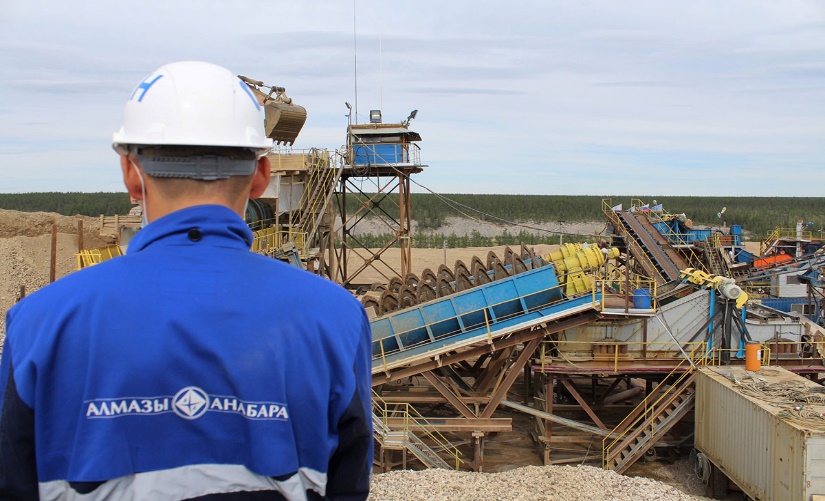 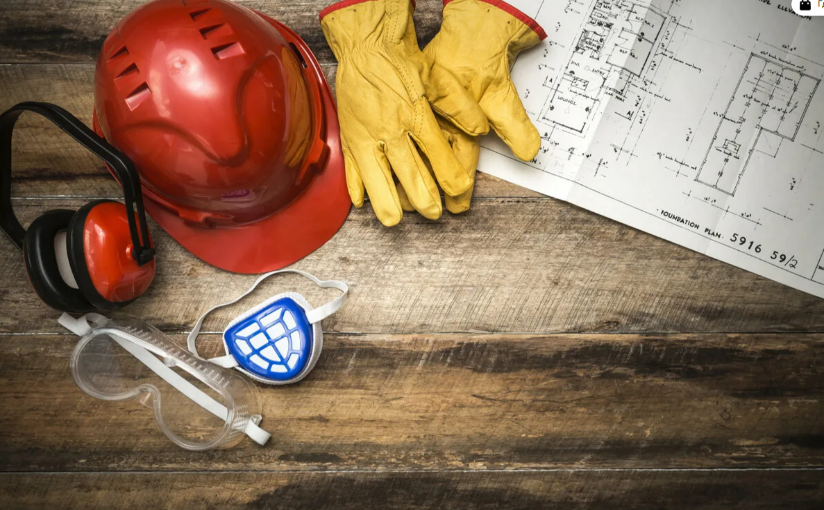 В конце концов цели просты: безопасность и защищённость